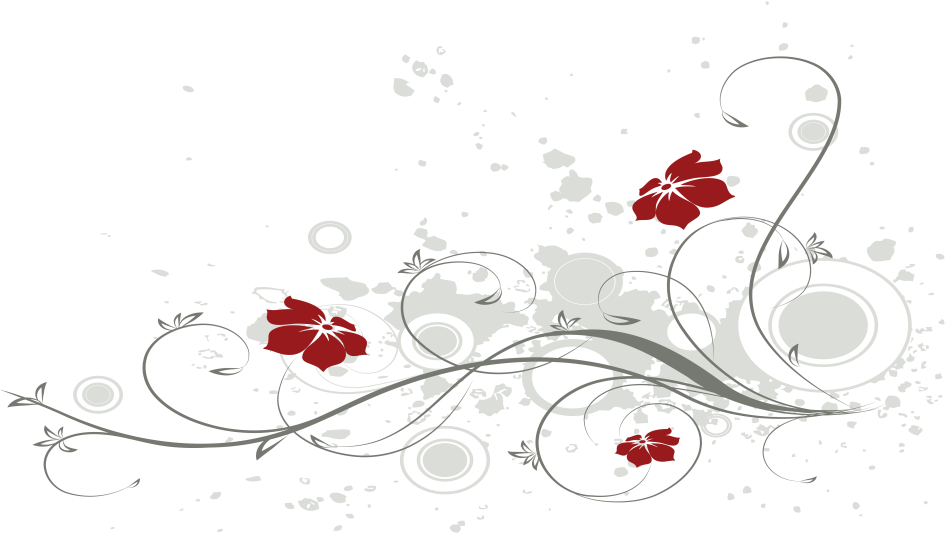 Типы фольклорных единиц, используемых Н.А. Некрасовым в поэме «Кому на Руси жить хорошо»
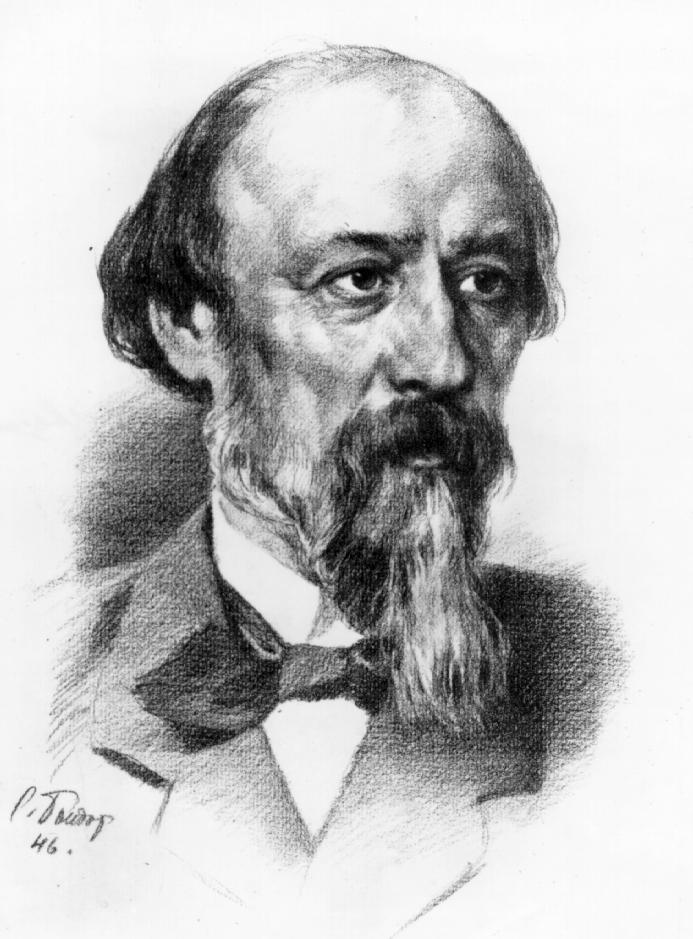 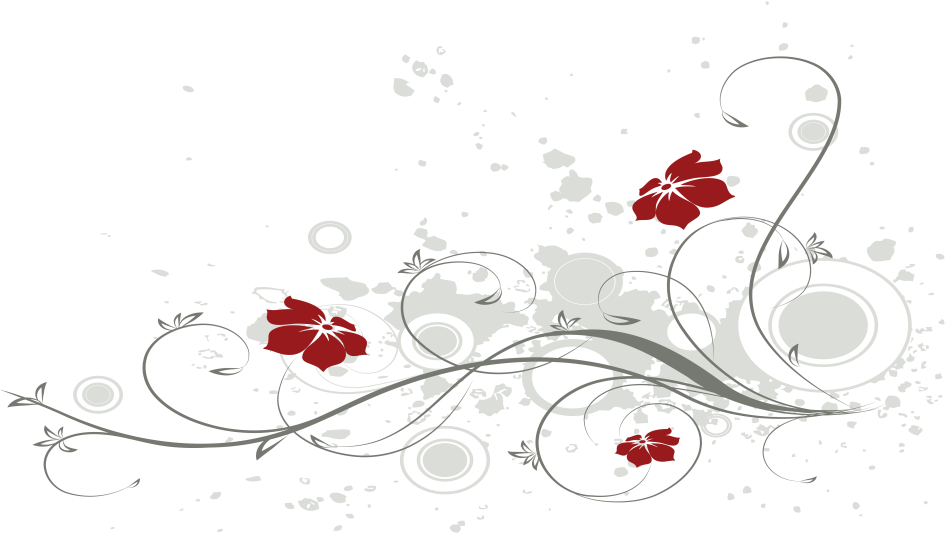 Презентацию подготовила 
преподаватель  
русского языка и 
литературы 
АМПЛ №77
Харламова С.А.
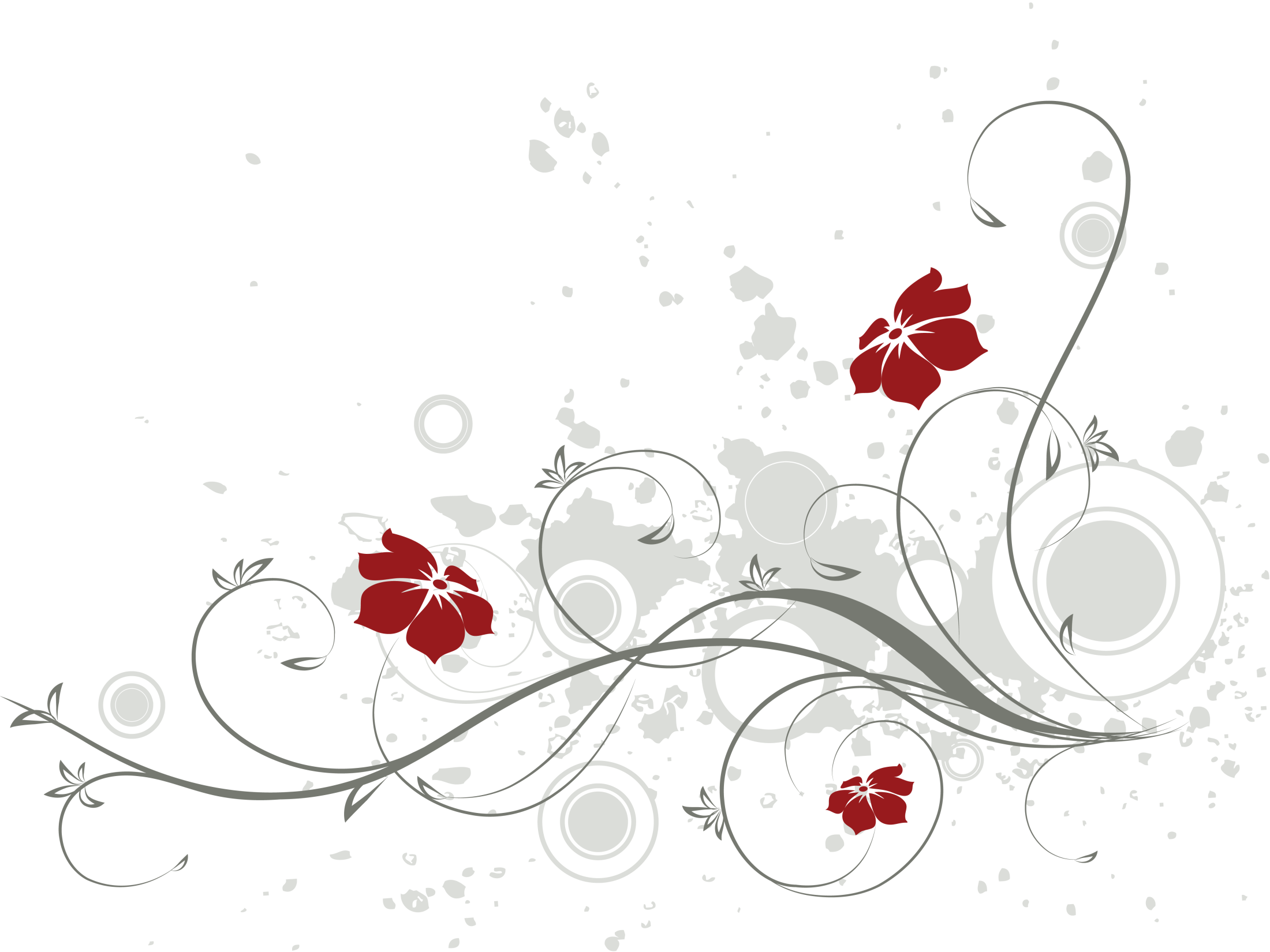 Загадки
Не лает, не кусается,
А не пускает в дом.
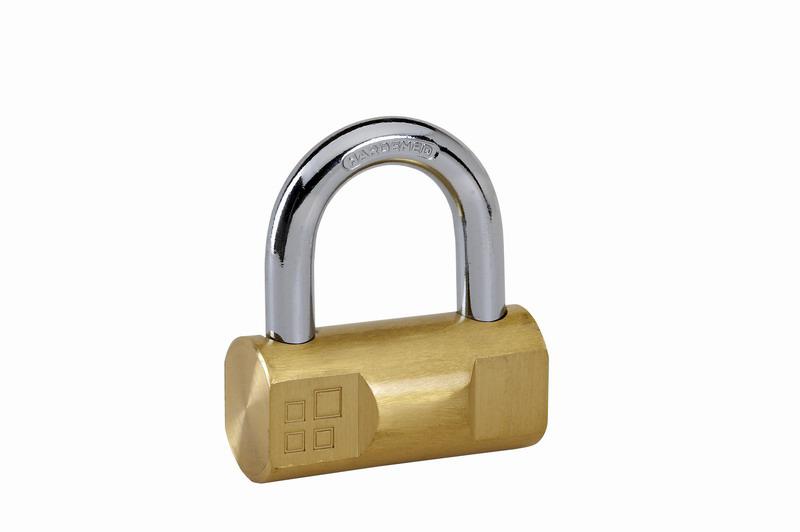 Что, как ни машет крыльями,
Небось, не полетит
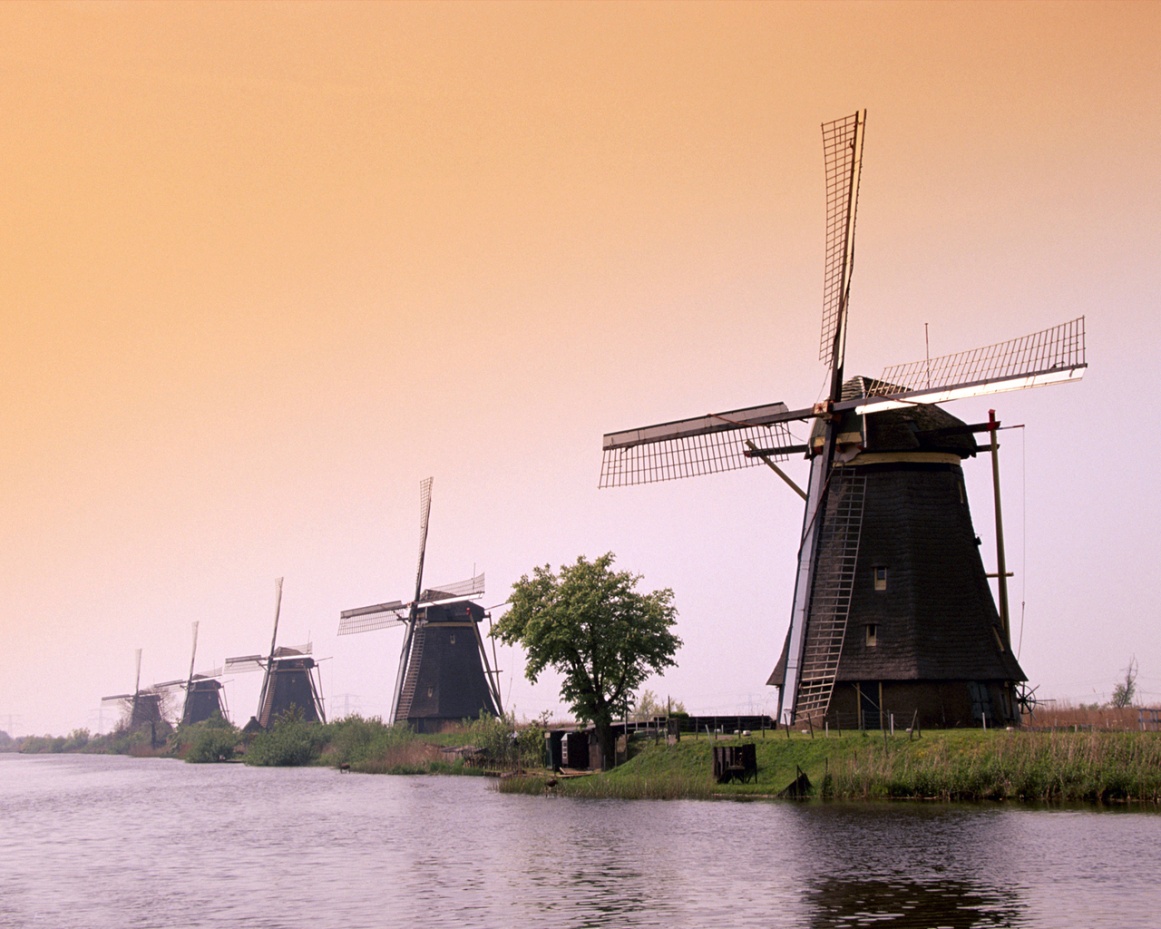 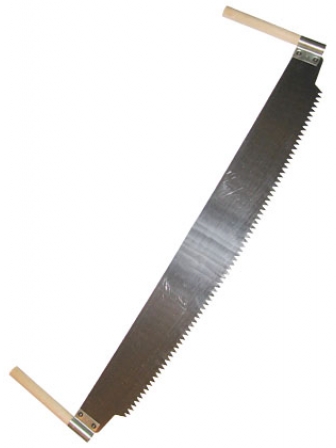 Жует, а есть не ест.
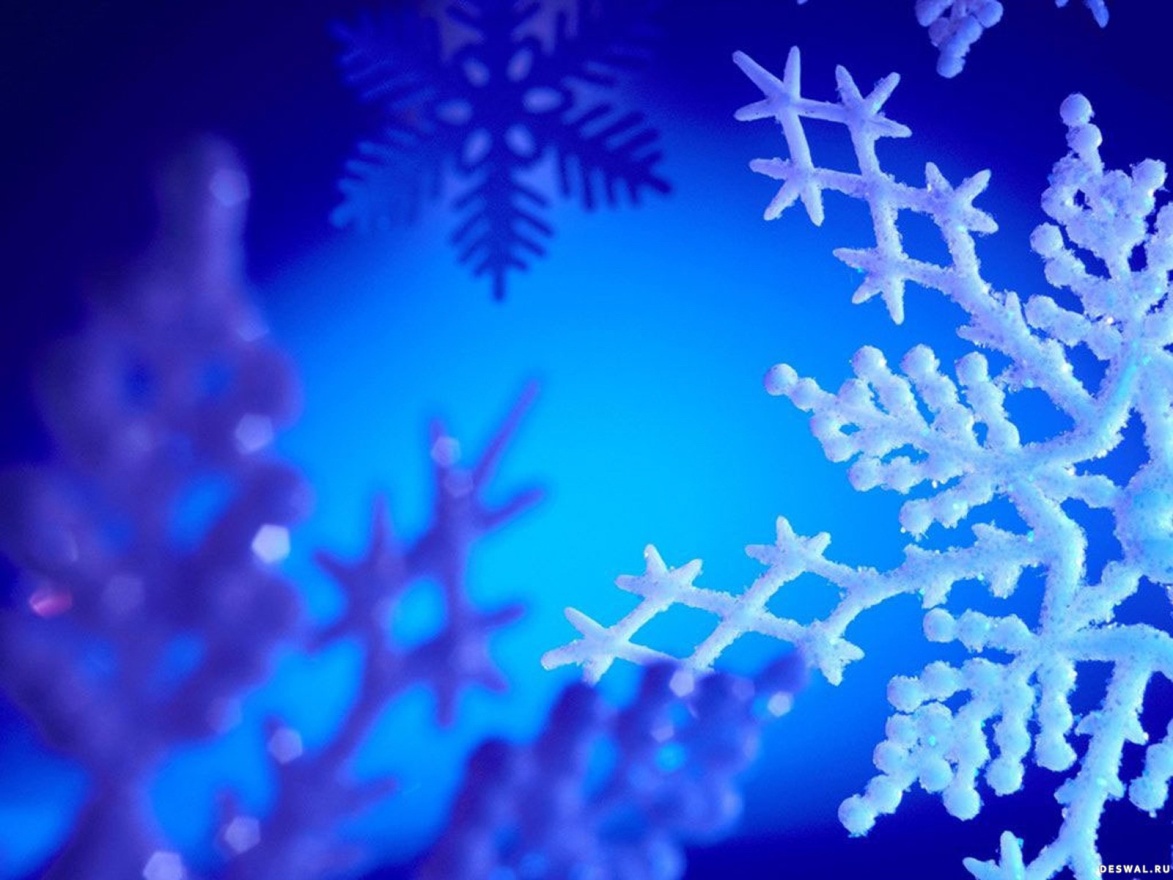 Летит - молчит, лежит - молчит,
Когда умрет, тогда ревет.
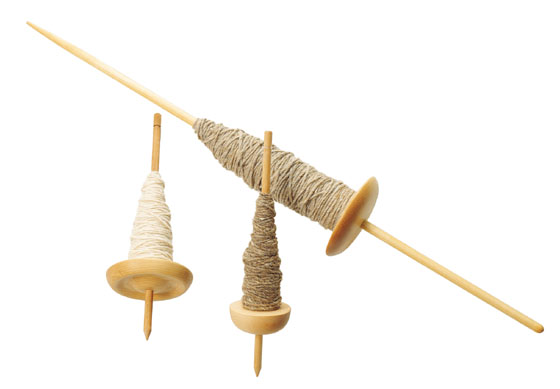 Вот то, что больше вертится,
Пузатее становится.
Всю жизнь свою ты кланялся
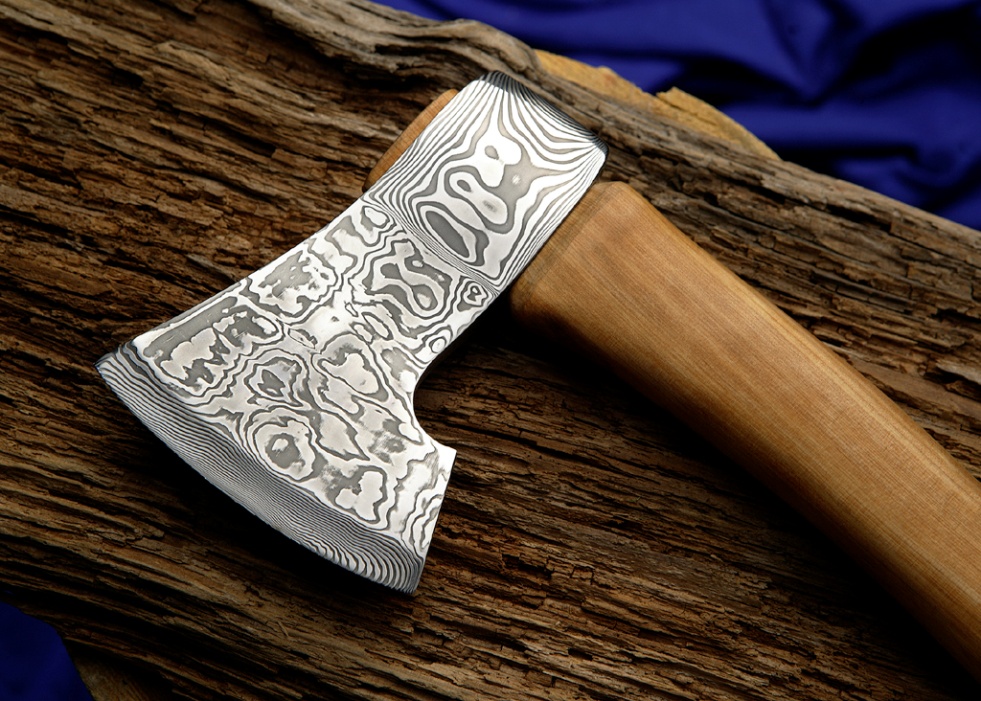 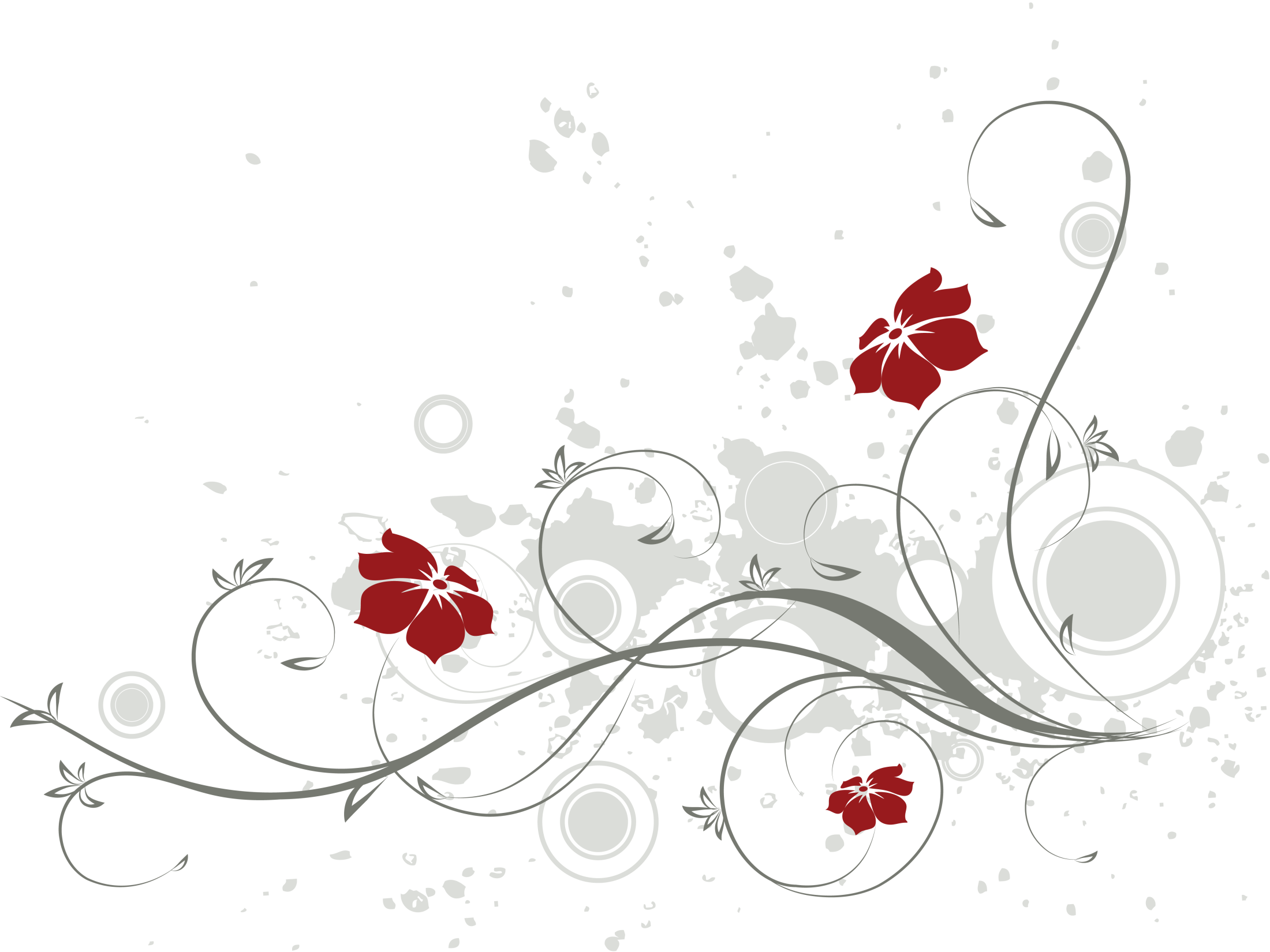 Пословицы и поговорки
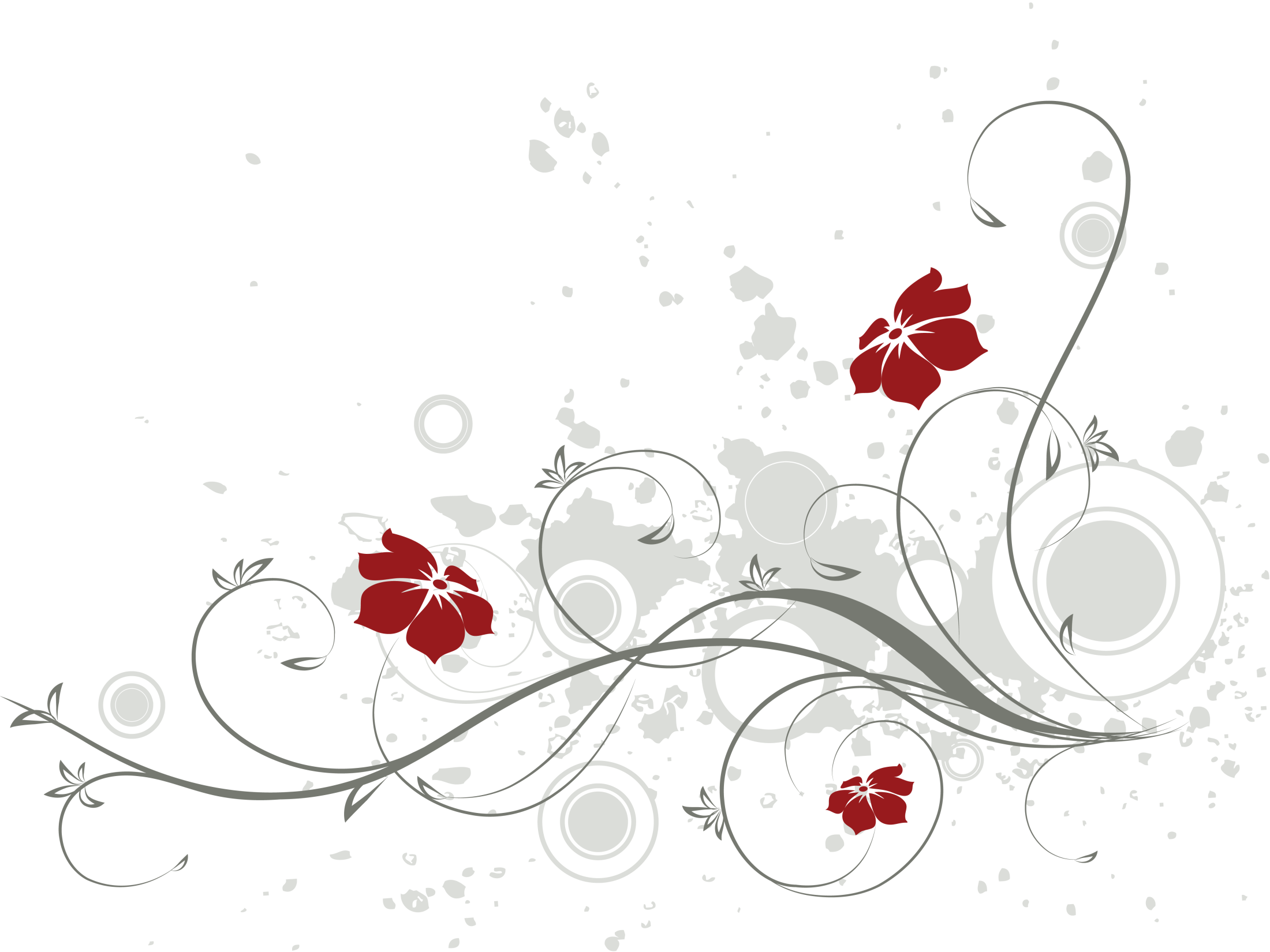 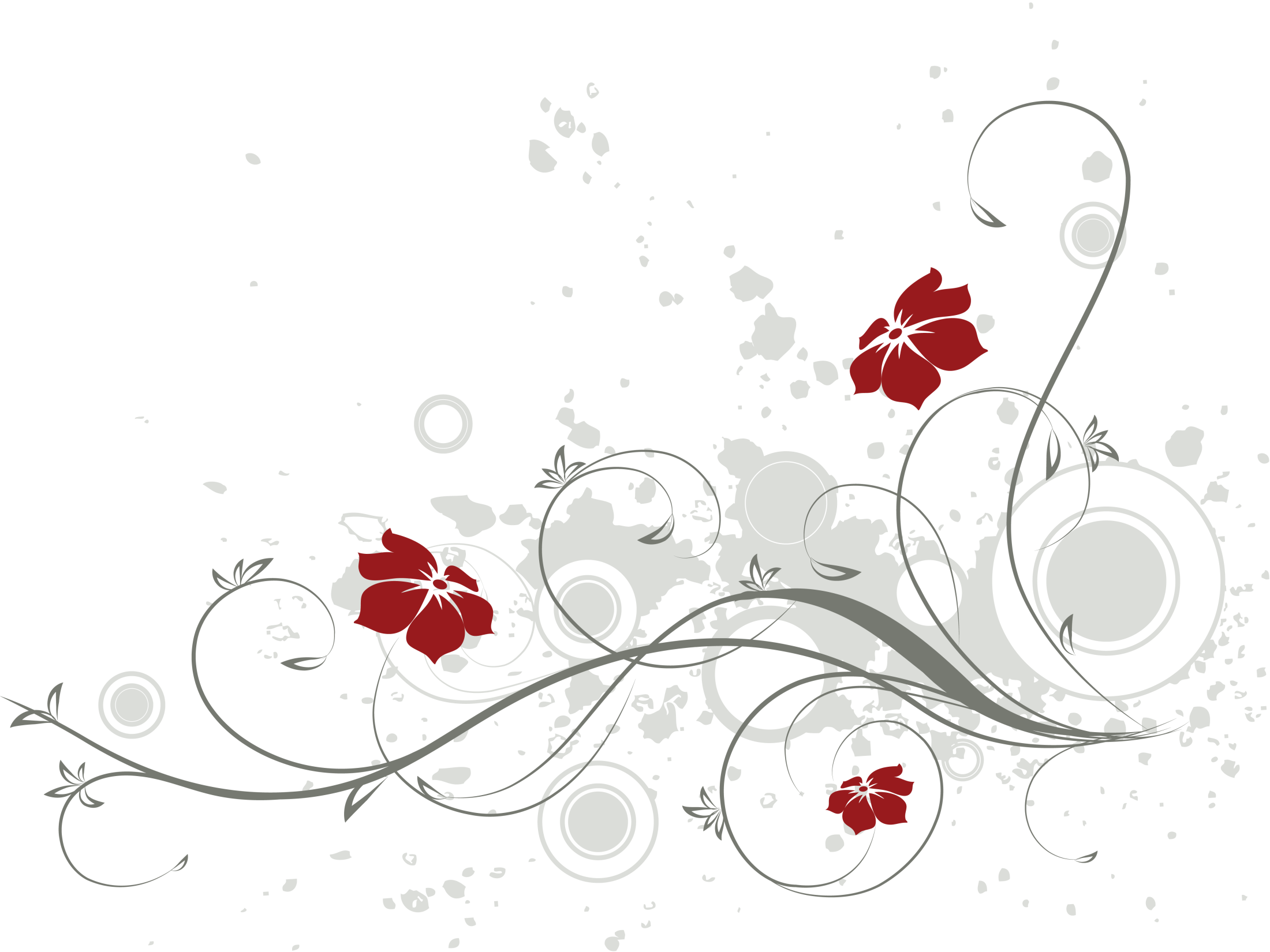 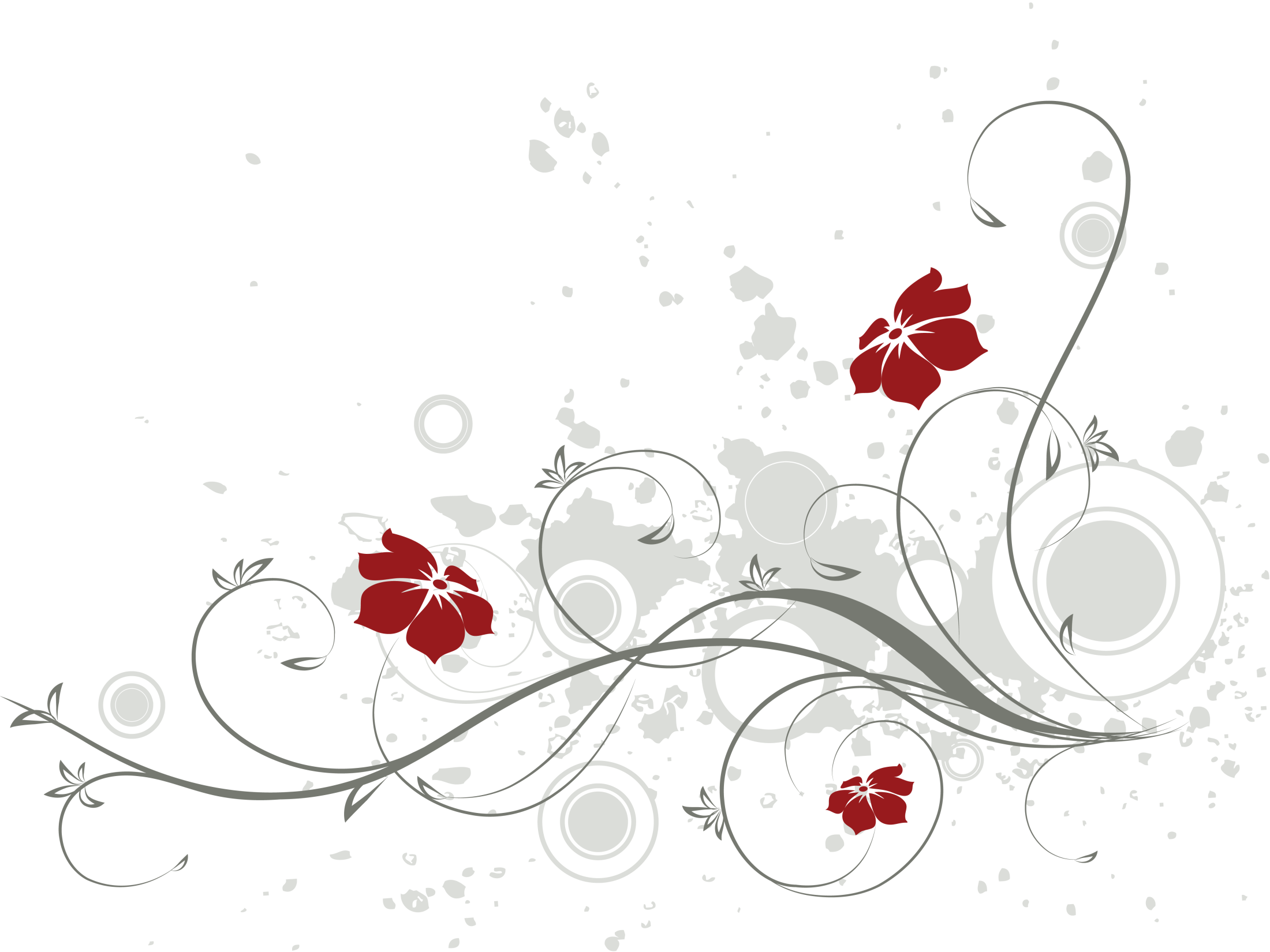